Hoofdstuk 1Grammatica woordsoorten
Woordsoorten op een rij
Wat is een zelfstandig naamwoord?
Een zelfstandig naamwoord (zn) is een woord voor een

 mens: dieven, opticien
 dier: flamingo, zebra
 plant: cactus, hyacint
 ding: hoestdrank, stoelpoot
Wat is een zelfstandig naamwoord?
Een naam is ook een zelfstandig naamwoord (zn):

 voor- en achternaam:  Assepoester, Jody, Van Beek
 dierennaam:  Bello, Pluisje, Snoopy
 merknaam: Pepsi, Samsung, Whiskas
 aardrijkskundige naam: Aruba, Overijssel, De Schelde
 voor een gebouw, vereniging of winkel: Duinrell, snackbar Frituur,       volleybalvereniging Deto ‘86
Wat is een zelfstandig naamwoord?
Zo vind je een zelfstandig naamwoord:

Je kunt er een lidwoord voor zetten (de sleutel).

Je kunt er meestal een verkleinwoord van maken (het sleuteltje).

Je kunt er meestal meervoud of enkelvoud van maken (de sleutels).
Wat is een lidwoord?
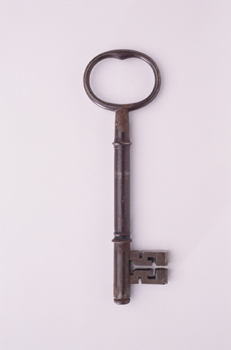 Er zijn drie lidwoorden (lw):
	de 
	het 
	een 

Een lw hoort altijd bij een zn
	een sleutel, de sleutels, het sleuteltje
Wat is een werkwoord?
Een werkwoord (ww) zegt wat iets of iemand doet of overkomt:

melden	 	Mijn vader meldde me bij de receptioniste  				ziek. 

omhakken		De buren hakken de oude kastanjeboom om. 

Er zijn ook werkwoorden met een vagere betekenis, zoals kunnen, worden en zijn.

zijn			Iris is morgen jarig. 

Iris doet of overkomt niets.
Wat is een bijvoeglijk naamwoord?
Het geeft een kenmerk of eigenschap van het zelfstandig naamwoord.

Het staat voor óf achter een zelfstandig naamwoord.

Je kunt de trappen van vergelijking toepassen 
    (klein – kleiner – kleinst).

Voorbeeld: 
Die bruine veterlaarzen vind ik erg mooi.
Wat is een aanwijzend voornaamwoord?
Met een aanwijzend voornaamwoord (aanw.vnw) wijs je iets aan.

Aanw.vnw zijn: deze, die, dit, dat, zulk(e), zo’n en dergelijk(e).

Een aanw.vnw kun je vervangen door een lidwoord.

Voorbeeld: 
	Kun jij lopen op zulke hakken? 
	Deze auto rijdt harder dan die (auto).
Wat is een vragend voornaamwoord?
Er zijn vier vragende voornaamwoorden (vr.vnw): wie, wat, welk(e), wat voor (een).

Een vr.vnw staat meestal aan het begin van een vraag. 

Voorbeeld: 
Wat voor een prijs heb jij met de filmquiz gewonnen?
Wat is een vragend voornaamwoord?
Wanneer een vr.vnw midden in een zin staat, kun je er een vraag van maken waarin het vragend voornaamwoord vooraan komt te staan. 

  	Voorbeeld: 
	Weet jij wie er morgen moeten voetballen?
	Wie moeten er morgen voetballen, weet jij dat?
Welk woord hoort niet in het rijtje thuis?
afkijken – dacht – werkt – zingen – zanger

bruin – het – grote – mooi – wollen

dat – dergelijke – dit – wie – zulke 

4.   gegeten – geweld – luiers – outfitje – Sander
zn, overige woorden 
zijn ww
lw, overige woorden zijn 
bn
vr.vnw, overige woorden 
zijn aanw.vnw
ww, overige woorden 
zijn zn
Kies het juiste antwoord
Tot welke woordsoort hoort ‘vanavond’?

bn
ww
zn
C. zn
Kies het juiste antwoord
Tot welke woordsoort hoort ‘plastic’?

aanw.vnw
bn
zn
B. bn
Kies het juiste antwoord
Tot welke woordsoort hoort ‘wat’?

aanw.vnw
lw
vr.vnw
C. vr.vnw